求一个数是另一个数的百分之几
WWW.PPT818.COM
教学目标
1．结合具体事例，经历自主解决稍复杂的求百分数的实际问题的过程。
2．会解答两步计算的求一个数是另一个数的百分之几的简单问题。
3．感受百分数在描述事物中的作用，获得自主解决问题的成功体验，培养数学应用意识。
光明小学4月份比3月份节约用电百分之几？
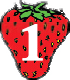 光明小学3月份、4月份用电量
月 份
用电量（千瓦时）
3
860
4
817
画线段图：
860千瓦时
3月份：
817千瓦时
4月份比3月份节约的用电量
4月份：
光明小学4月份比3月份节约用电百分之几？
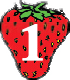 860千瓦时
3月份：
817千瓦时
4月份比3月份节约的用电量
4月份：
方法一：
先求出4月份比3月份节约的用电量。
860 － 817 ＝ 43（千瓦时）
再求出4月份比3月份节约的用电量占三月份的百分之几。
43 ÷ 860 ＝0.05 ＝ 5％
答：光明小学4月份比3月份节约用电5％。
光明小学4月份比3月份节约用电百分之几？
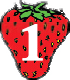 860千瓦时
3月份：
817千瓦时
4月份比3月份节约的用电量
4月份：
方法二：
先求出4月份的用电量占3月份的百分之几。
817 ÷ 860 ＝ 0.95 ＝ 95％
再用“单位1”减去4月份的用电量占3月份用电量的百分之几。
1 － 95％ ＝ 5％
答：光明小学4月份比3月份节约用电5％。
光明小学4月份比3月份节约用电百分之几？
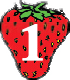 860千瓦时
3月份：
817千瓦时
4月份比3月份节约的用电量
4月份：
综合算式：
1－817÷860
＝ 1－0.95
＝ 5％
答：光明小学4月份比3月份节约用电5％。
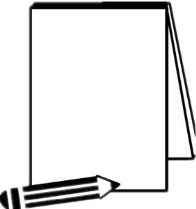 归纳总结
1.求一个数比另一个数少百分之几，实际上就是求两个数的差量占另一个数（即单位“1”）的百分之几。
2.解题方法：
用甲表示一个数，乙表示另一个数。
乙比甲少百分之几：
（甲－乙）÷甲或1－乙÷甲。
李庄乡今年计划造林25公顷，实际造林28公顷。实际造林面积超过原计划的百分之几？
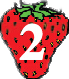 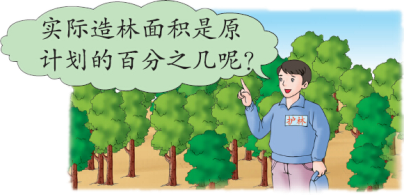 画线段图：
原计划：
比原计划多的公顷数
25公顷
实  际：
28公顷
李庄乡今年计划造林25公顷，实际造林28公顷。实际造林面积超过原计划的百分之几？
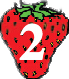 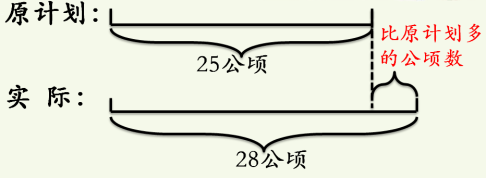 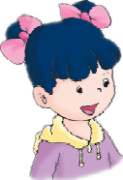 可以先求出实际比原计划多造林的公顷数，再求出多的公顷数占原计划的百分之几。
（28－25）÷25
＝ 3÷25
＝ 12％
答：实际造林面积超过原计划的12％。
李庄乡今年计划造林25公顷，实际造林28公顷。实际造林面积超过原计划的百分之几？
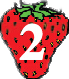 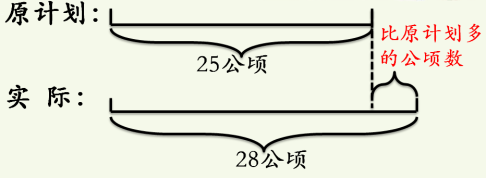 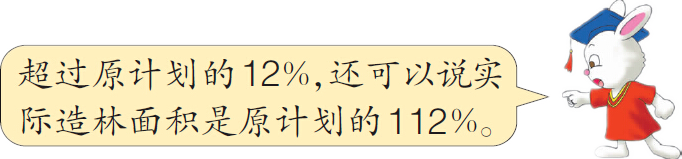 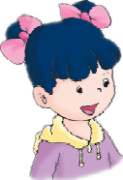 还可以先求出实际造林面积占原计划造林面积的百分之几，再减去单位“1”，就是实际造林面积超过原计划造林面积的百分数。
28÷25－1
＝ 1.12－1
＝ 12％
答：实际造林面积超过原计划的12％。
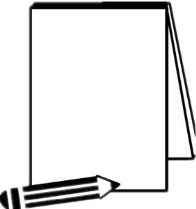 归纳总结
1.求一个数比另一个数多百分之几，实际上就是求两个数的差量占另一个数（即单位“1”）的百分之几。
2.解题方法：
用甲表示一个数，乙表示另一个数。
甲比乙多百分之几：
（甲－乙）÷乙或甲÷乙－1。
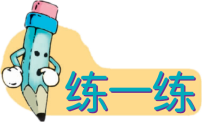 1. （1）某汽车制造厂9月份计划生产汽车750辆，实际完成计划的108％。实际比计划多生产汽车多少辆？
750×108％－750
＝810－750
＝60（辆）
答：实际比计划多生产汽车60辆。
（2）某汽车制造厂10月份计划生产汽车750辆，实际比计划多生产135辆。实际完成计划的百分之几？
（750＋135）÷750
＝885÷750
＝118％
答：实际完成计划的118％。
（3）某汽车制造厂11月份计划生产汽车750辆，实际生产870辆。实际产量超过计划的百分之几？
870÷750－1
＝1.16－1
＝16％
答：实际产量超过计划的16％。
2.某电冰箱厂5月份计划生产电冰箱800台，实际生产940台。实际产量超过计划的百分之几？实际产量是计划的百分之几？
（940－800）÷800
940÷800
＝140÷800
＝1.175
＝17.5％
＝117.5％
答：实际产量超过计划的17.5％；实际产量是计划的117.5％。
3.国庆节期间电器降价销售。每种商品的价钱比原来降低了百分之几？
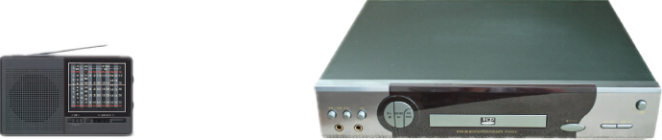 原价：80元
原价：450元
现价：62元
现价：315元
（80－62）÷80
（450－315）÷450
＝135÷450
＝18÷80
＝30％
＝22.5％
答：收音机的价钱比原来降低了22.5％；DVD的价钱比原来降低了30％
4.某钢厂4月份炼钢60吨，5月份炼钢67.5吨。5月份比4月份增产百分之几？
（67.5－60）÷60
＝7.5÷60
＝12.5％
答：5月份比4月份增产12.5％。
5.
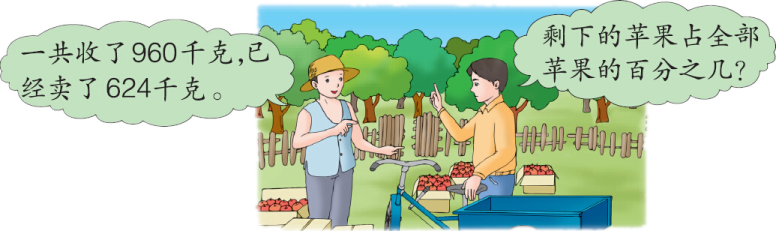 （960－624）÷960
＝336÷960
＝35％
答：剩下的苹果占全部苹果的35％。